Changing FuturesCambridgeshire & Peterborough
Homelessness
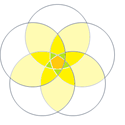 Substance 
Misuse
Domestic Abuse
Update 23 September 2022 for CPPSB
Criminal 
Justice
Mental 
health
[Speaker Notes: Tom]
Resources:Changing Futures C&P team outline
Changing Future Cambridgeshire & Peterborough governance
Team manager
Systems Change Manager
Co-production & Lived Exp. Manager
Trusted Persons Network Manager
Programme Manager
Communications Manager
Learning & Development Manager
Lived Experience Facilitator
Trusted Persons Coordinator x 3
Office manager incl
data / digital support
Key
FTE = full time equivalent
Community systems change leaders
People with Lived Experience
Trusted Persons
Exist within system – possible need for a small resource
Funded using CP C&F budget
People with Multiple Disadvantage
[Speaker Notes: Tom
Funding for full team, approx. one third in place, scaling up to full team ~end March 2023 – recruitment process for Fenland & ECDC - building a new operational partnership there – what interim role will be tasked with over 3 months]
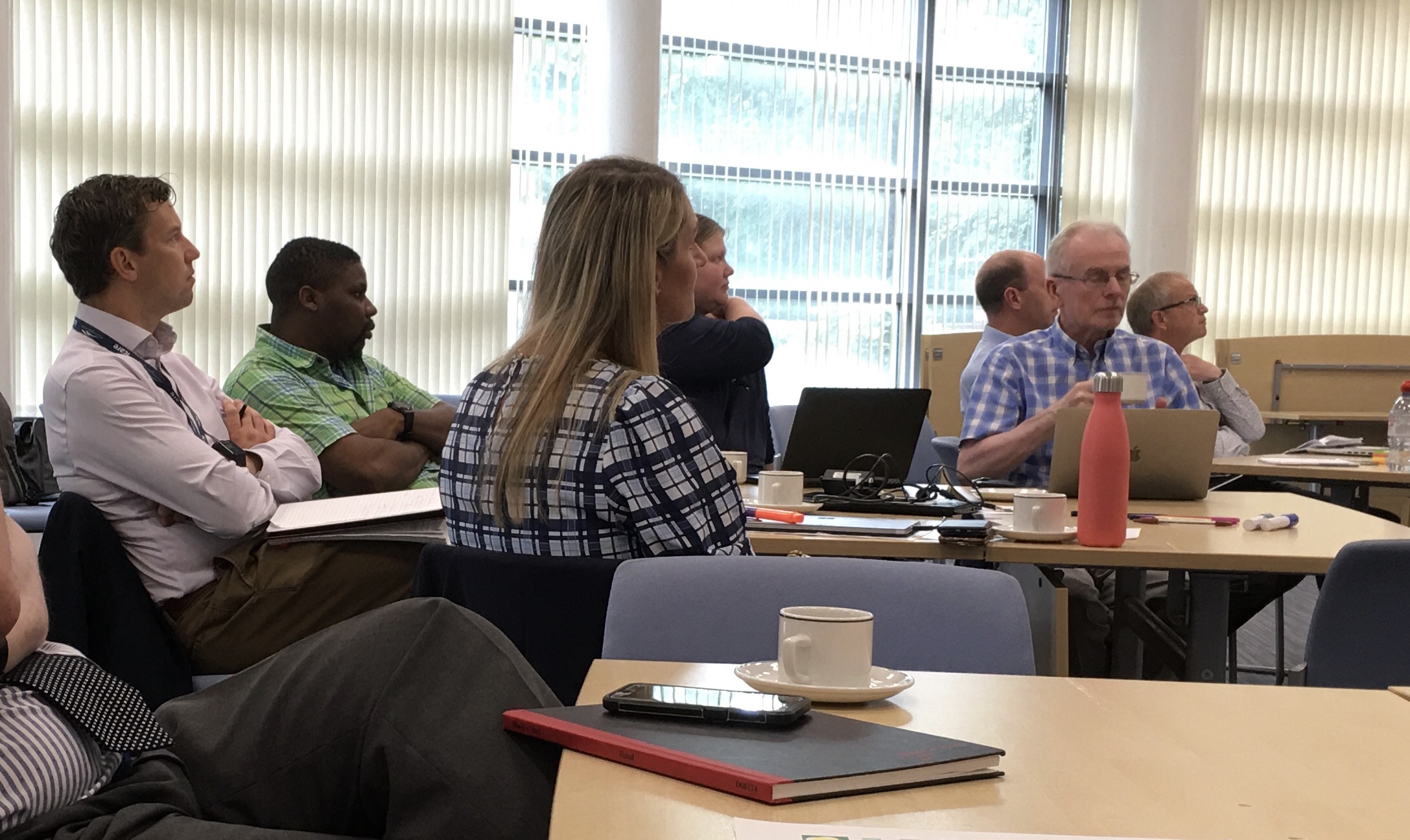 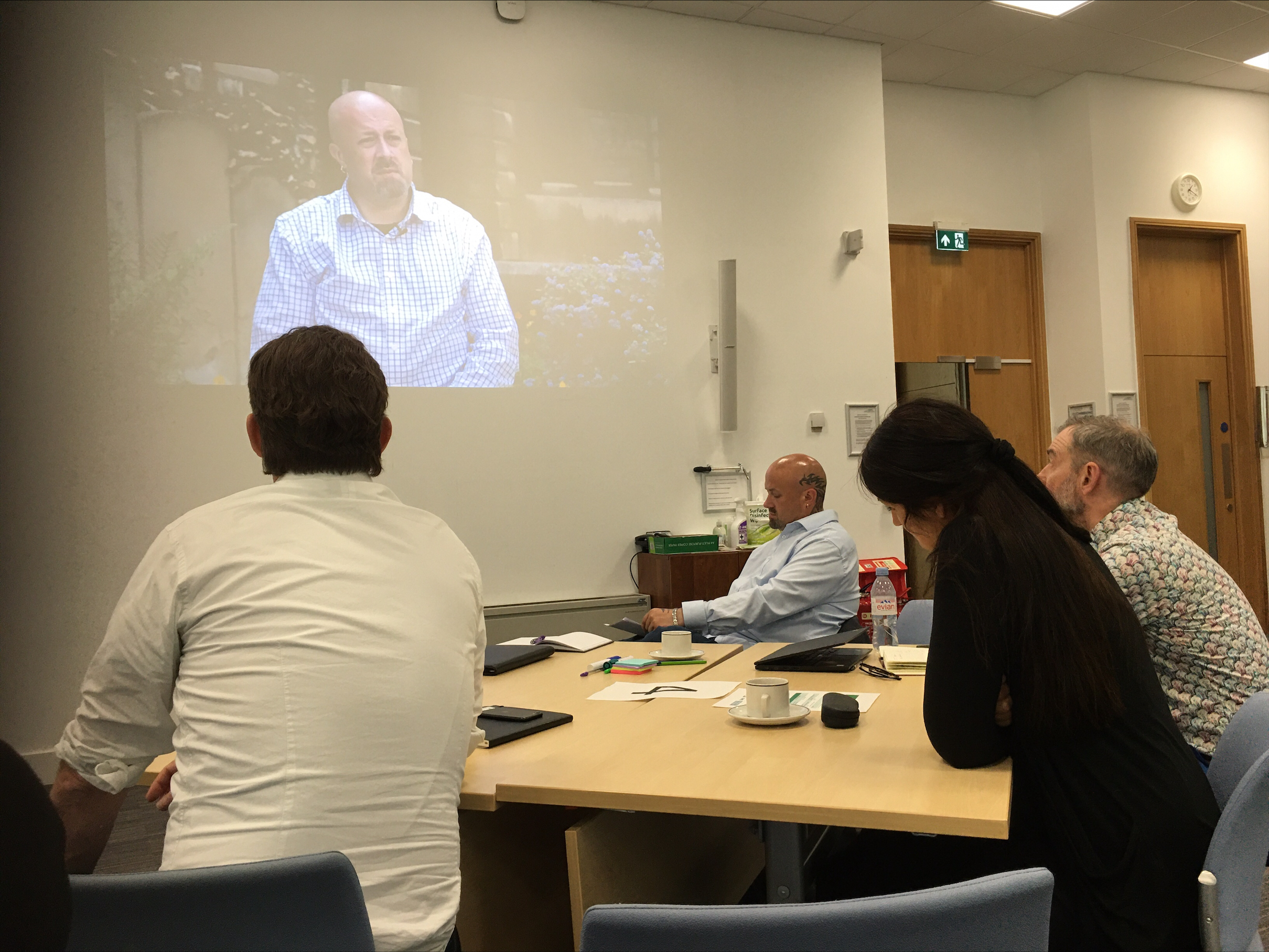 Strategic board and principles:building trust in a complex system
[Speaker Notes: Sue
Well attended – around 35 participants across sectors, including people with lived experience as part of the governance. First steps to building a movement, changing how we talk about what we do in a “place of safety” so we can share, be honest, learn and come up with solutions. The principles are building trust, recognizing it’s a complex system.
Trust to build between: • Organisations and the programme • Between organisations • Between organisations and the person needing help • Between organisations and trusted persons
Next meeting online on 6 Oct afternoon.]
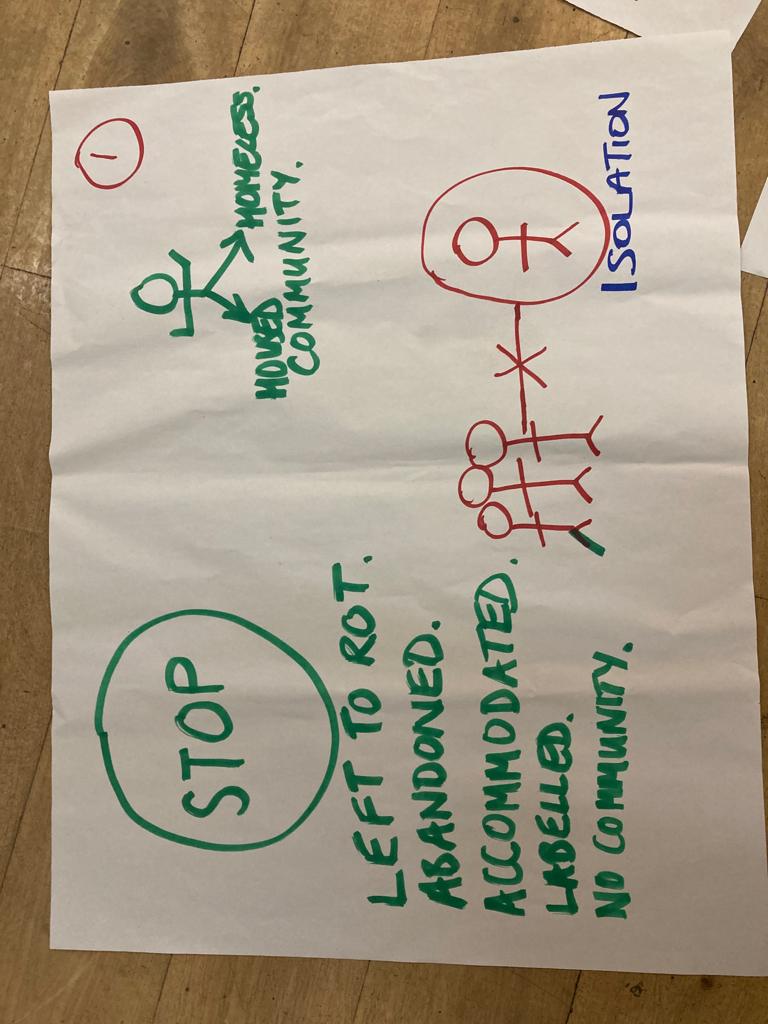 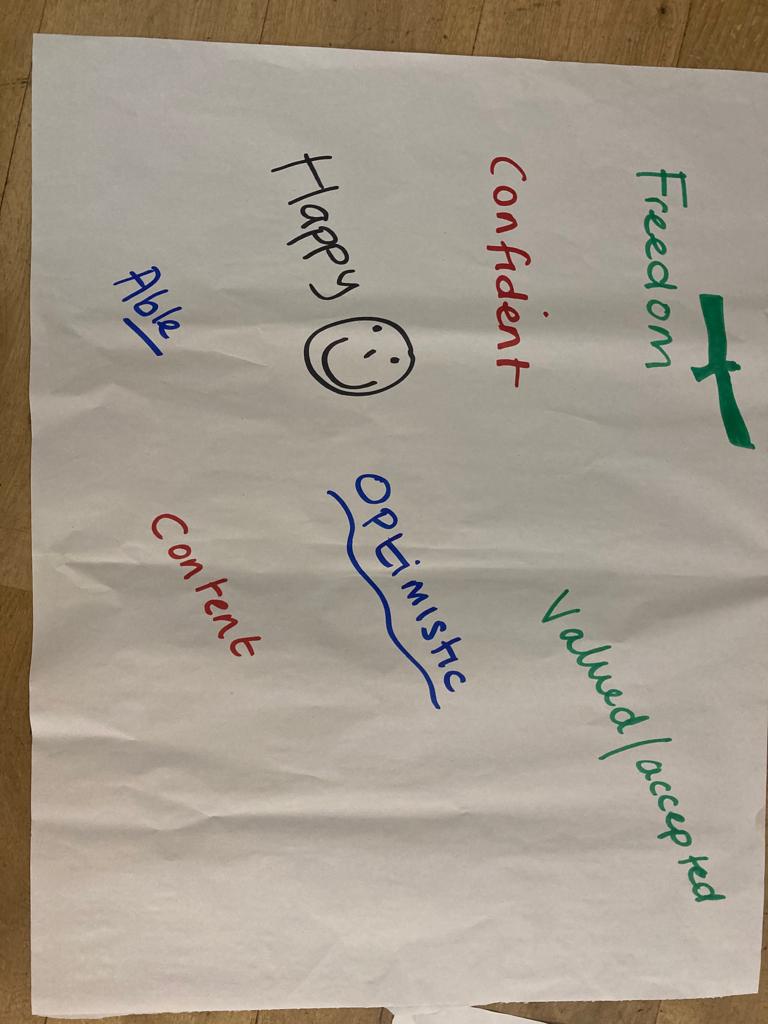 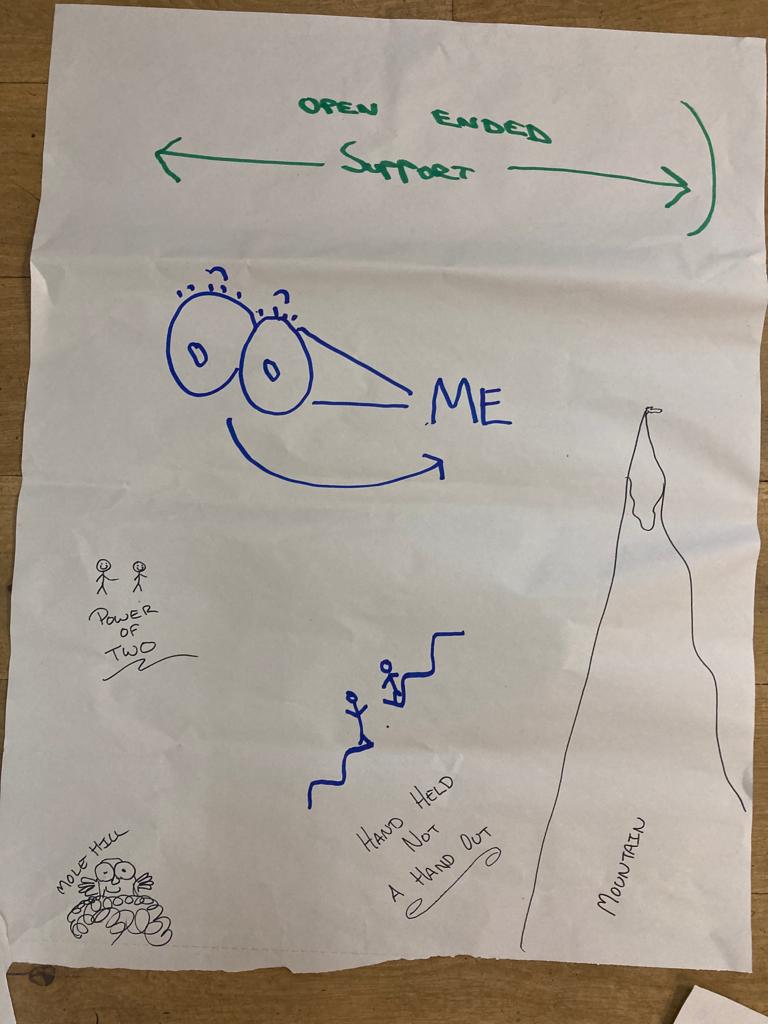 Co production inquiries
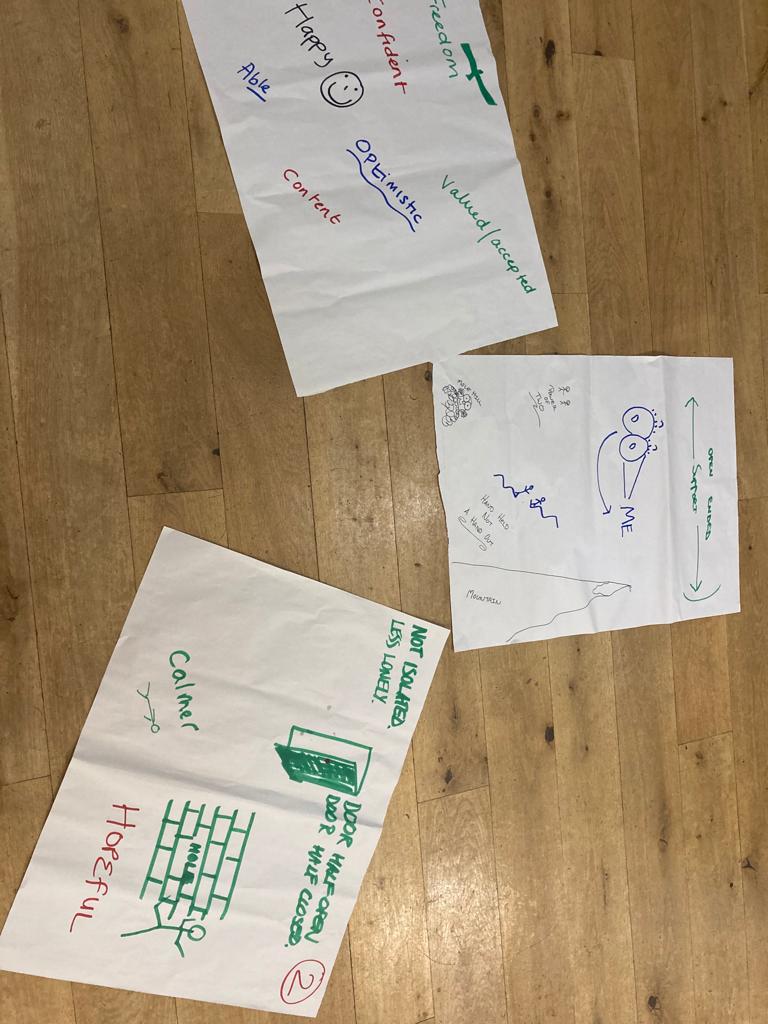 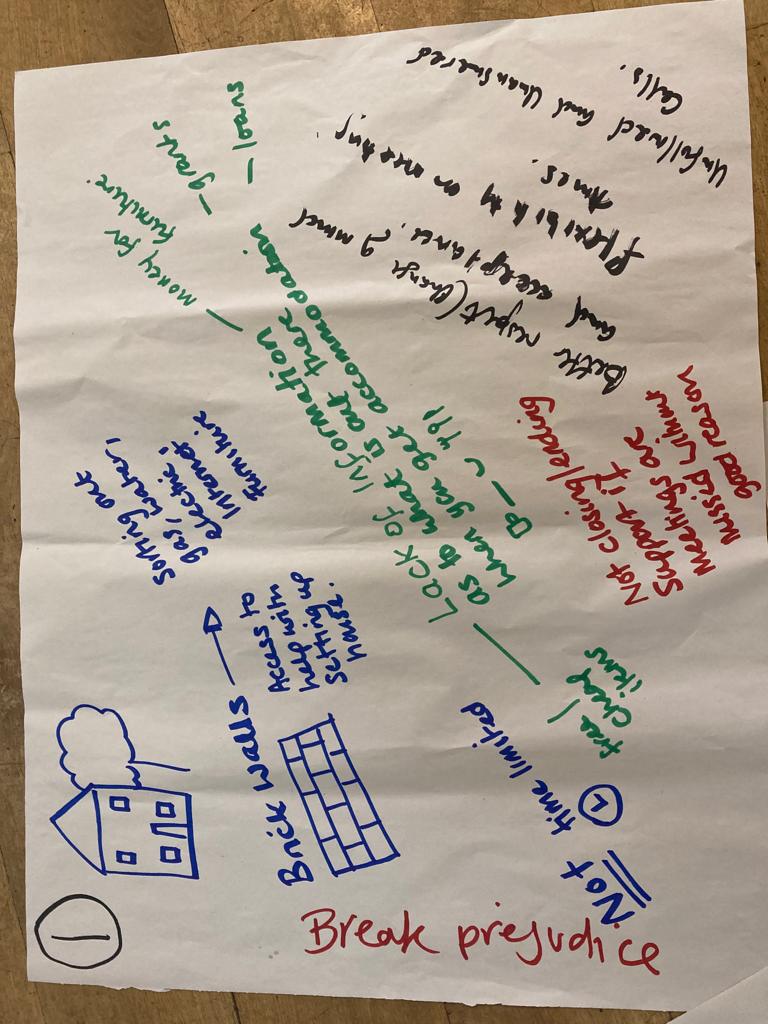 [Speaker Notes: Tom
1. Ensure everyone has access to support when accommodated – not just in the first few weeks, but ongoing and when they need it. 2. Create a better experience for people experiencing multiple disadvantage in approaching the Council for support with accommodation. 3. Work with the criminal justice systems to make it more trauma informed so as to support people suffering from mental ill health. STRESS INSIGHTS ALREADY EMERGING]
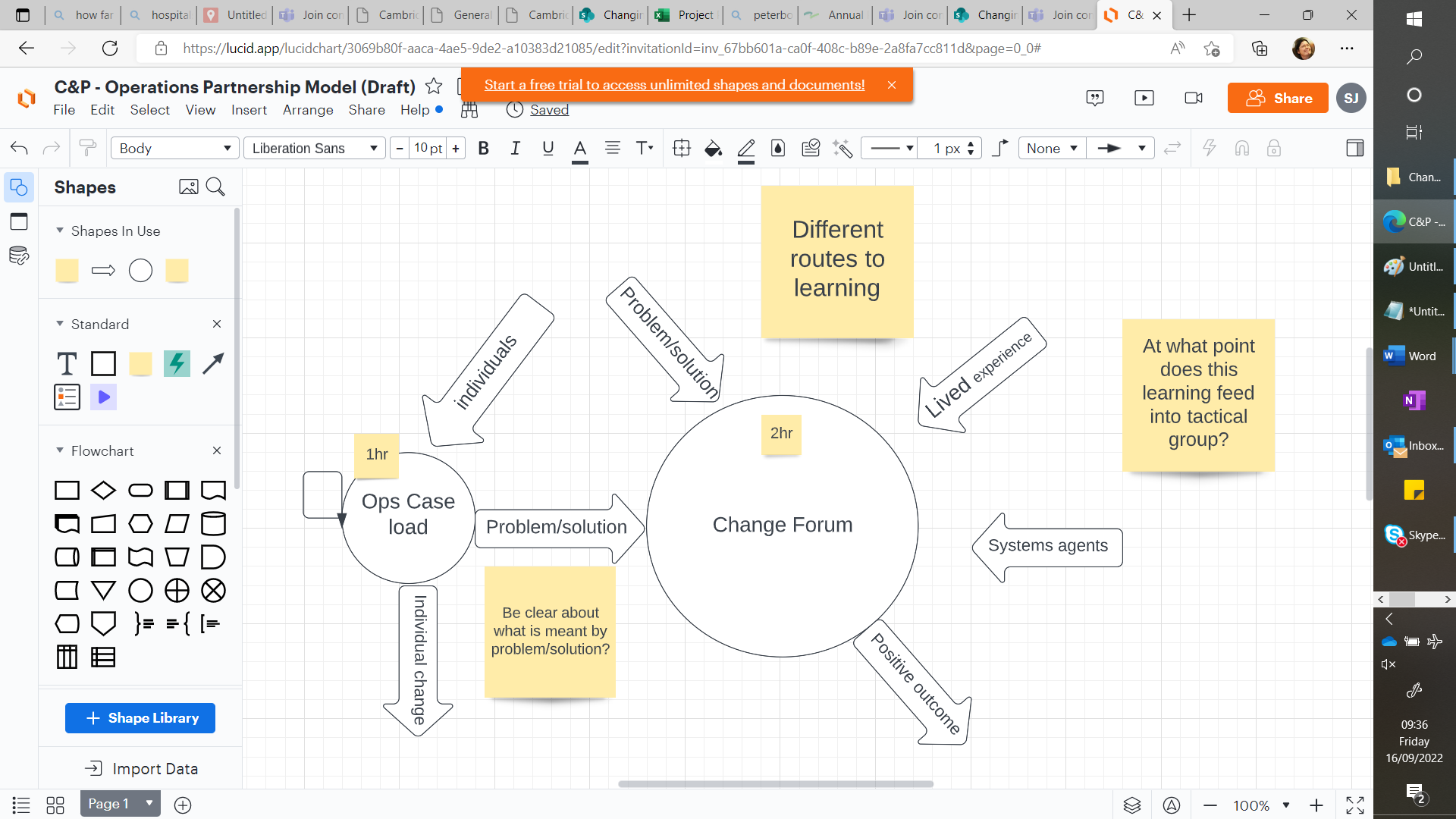 Change Forum
[Speaker Notes: Tom
Already forming in Peterborough (reflective practice) jut adding resource to provide the support needed. Lessons from op partnerships, inquiry groups, co production groups feed in to Change Forum; starts enabling learning to be used across the system.]
The national programme
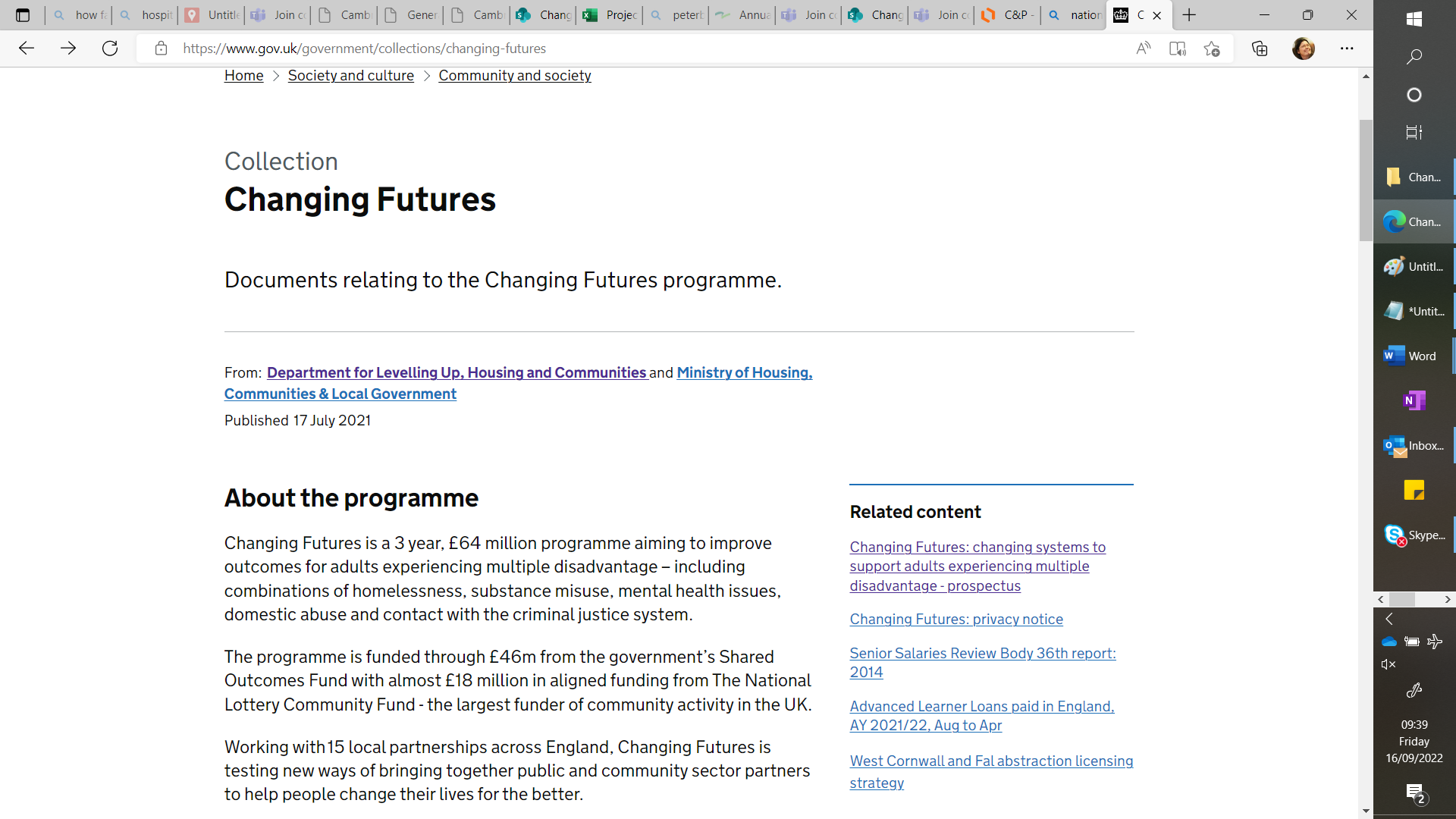 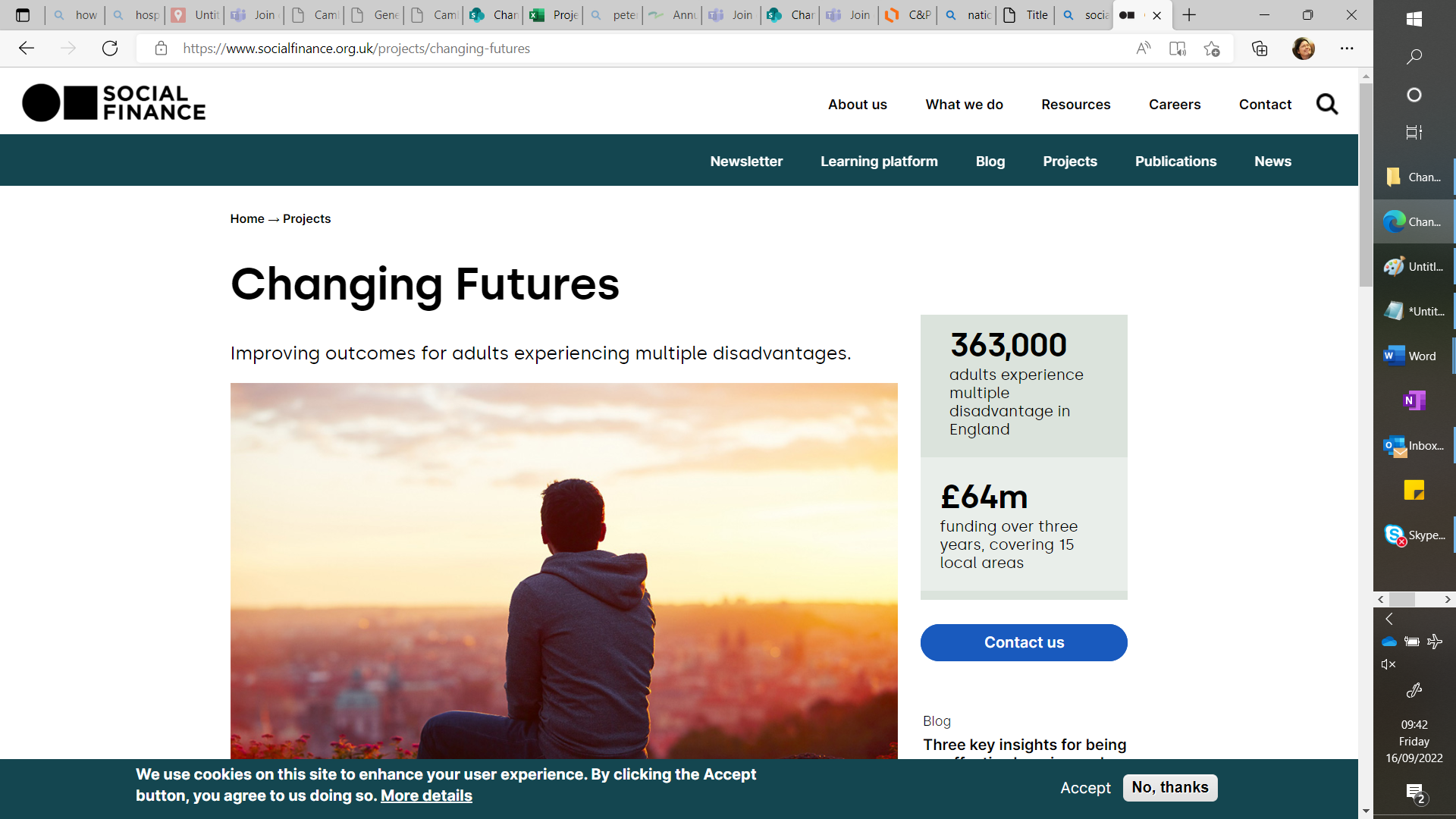 [Speaker Notes: Sue
Mutual learning between national and local programme, esp data and digital (Val K, Social Finance, Robert on expert panel). National programme has recognized our progress (even without the govt grant), and already has credibility for our progress and as a collective endeavour. Plan to bring progress update to CPPSB early in 2023.]